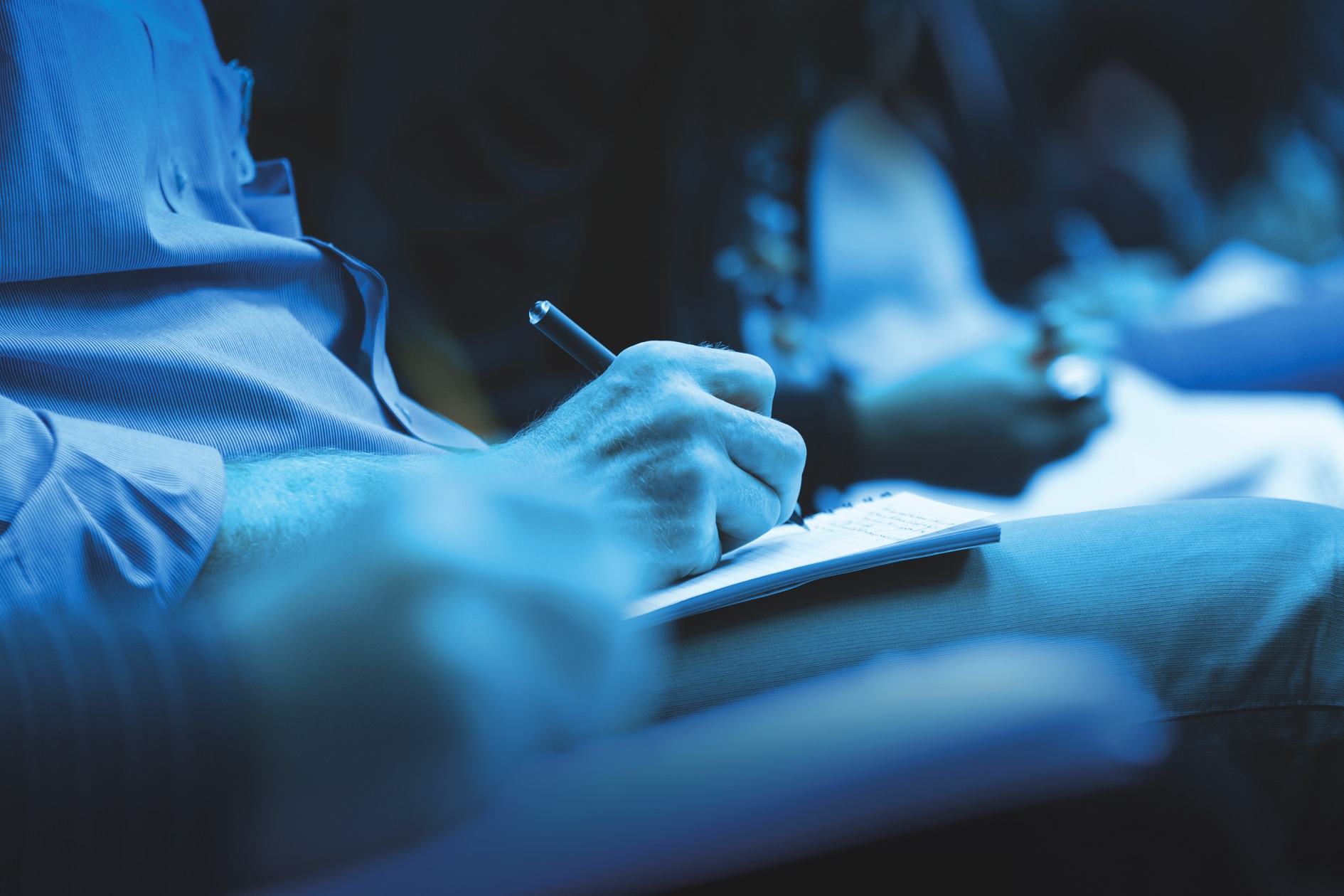 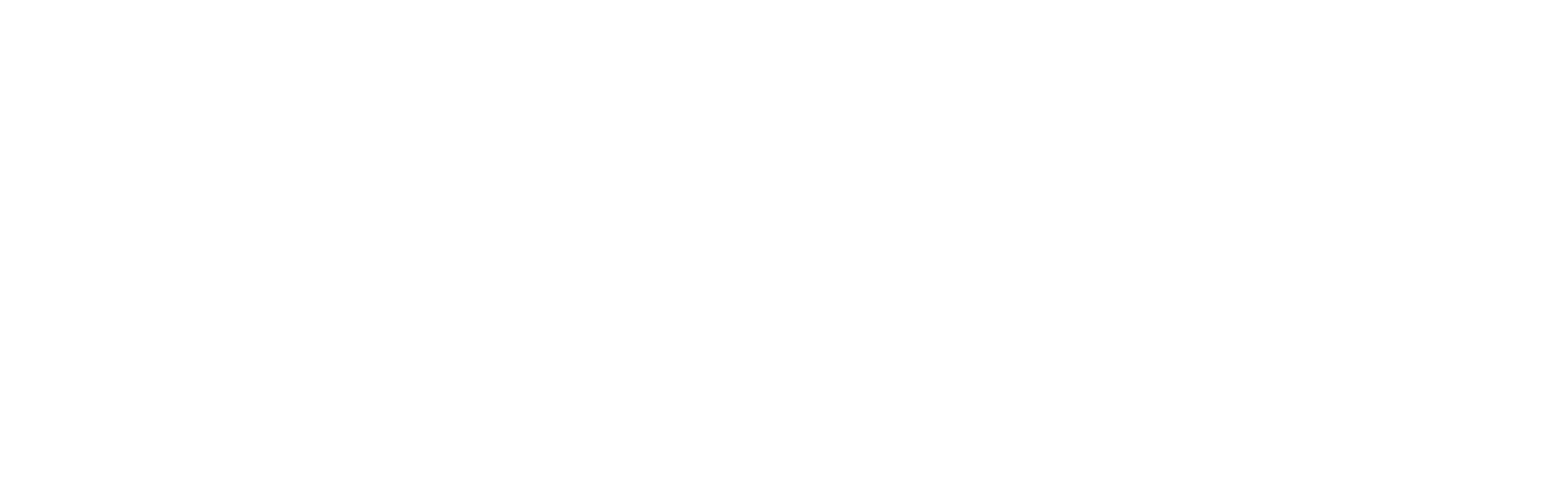 CEPOL  
Facts and figures
EUROPEAN UNION AGENCY FOR LAW ENFORCEMENT TRAINING
1
What is CEPOL?
CEPOL is an Agency of the European Union whose core business is to train law enforcement officials in the EU Member States.
It is headed by an Executive Director, accountable to a Management Board made up of representatives from the EU Member States and the European Commission. 
CEPOL has dedicated National Units (CNUs) in 26 Member States to provide information and assistance to law enforcement officials who wish to participate in CEPOL’s activities.
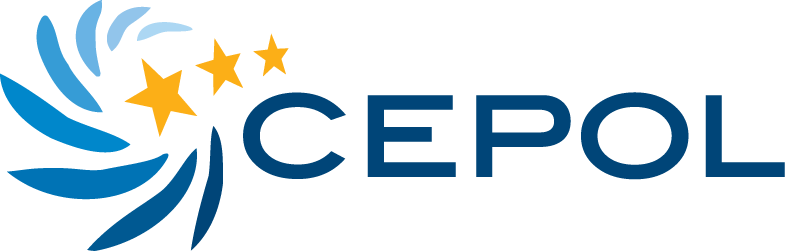 2
CEPOL Mandate
CEPOL Mandate
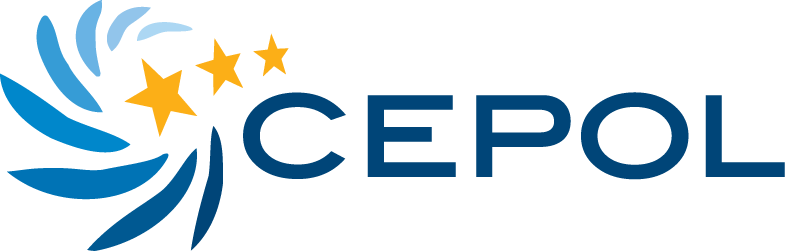 3
CEPOL Mandate I
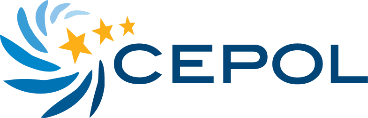 4
CEPOL Mandate II
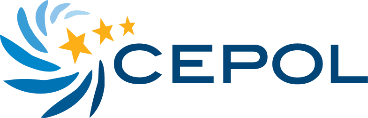 5
CEPOL Mandate III
An Electronic Network supports, enhances & completes training activities & learning products
6
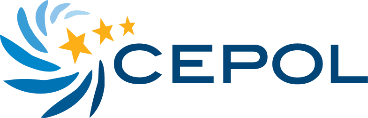 6
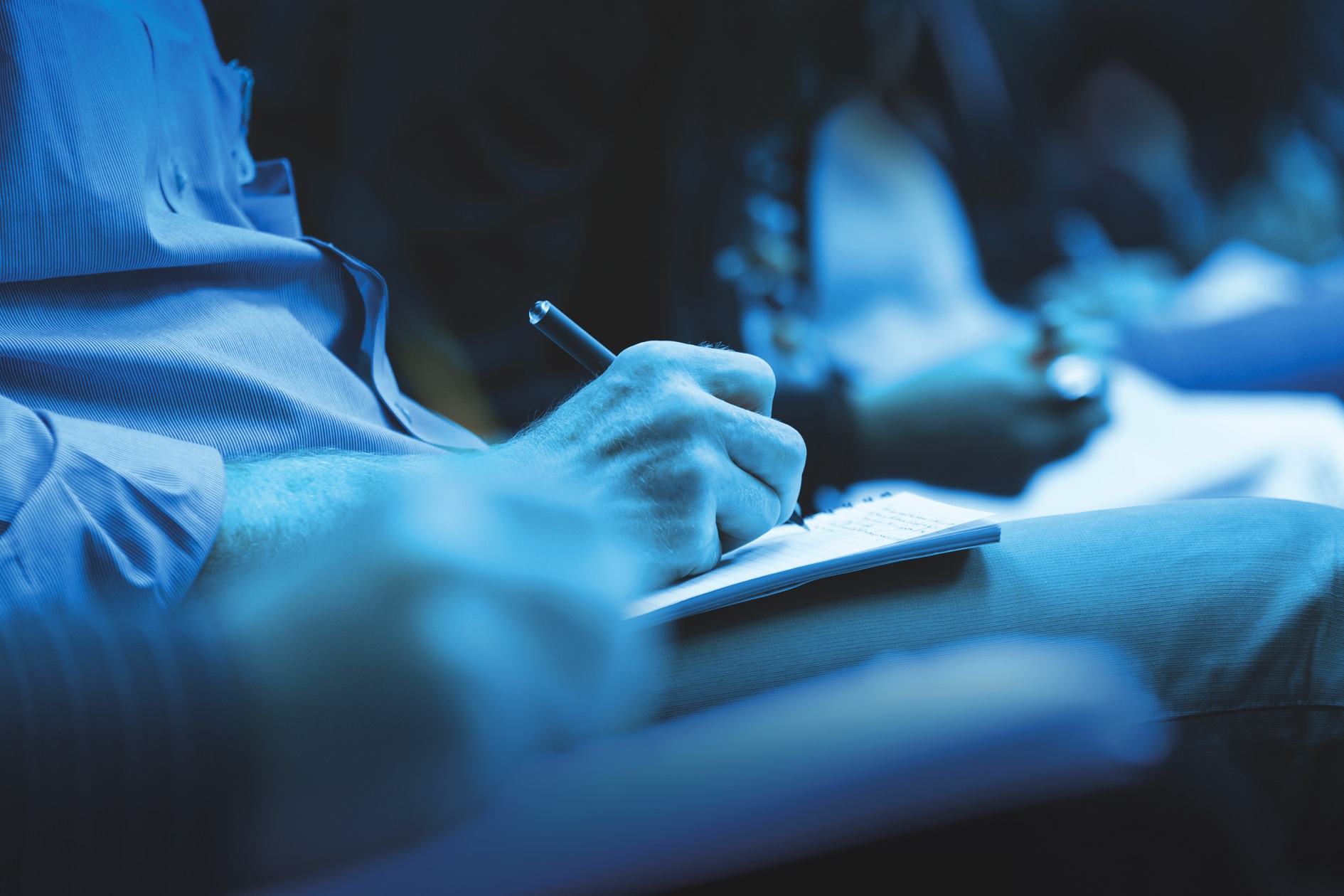 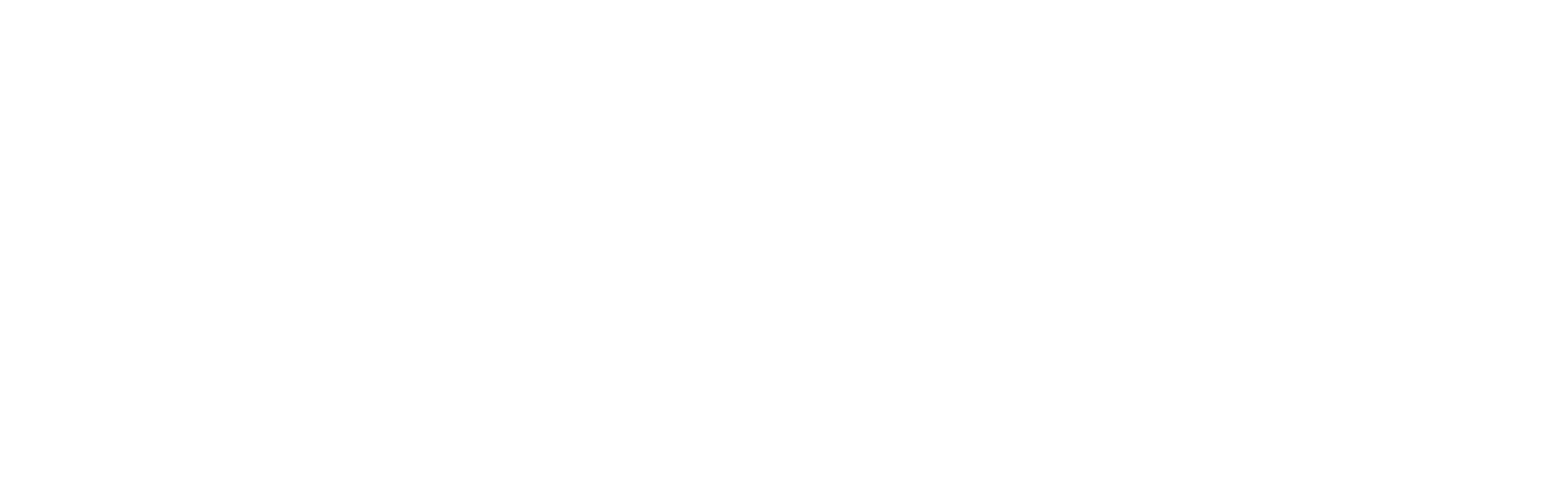 CEPOL  
2017 Key achievements
EUROPEAN UNION AGENCY FOR LAW ENFORCEMENT TRAINING
7
Successful in delivery
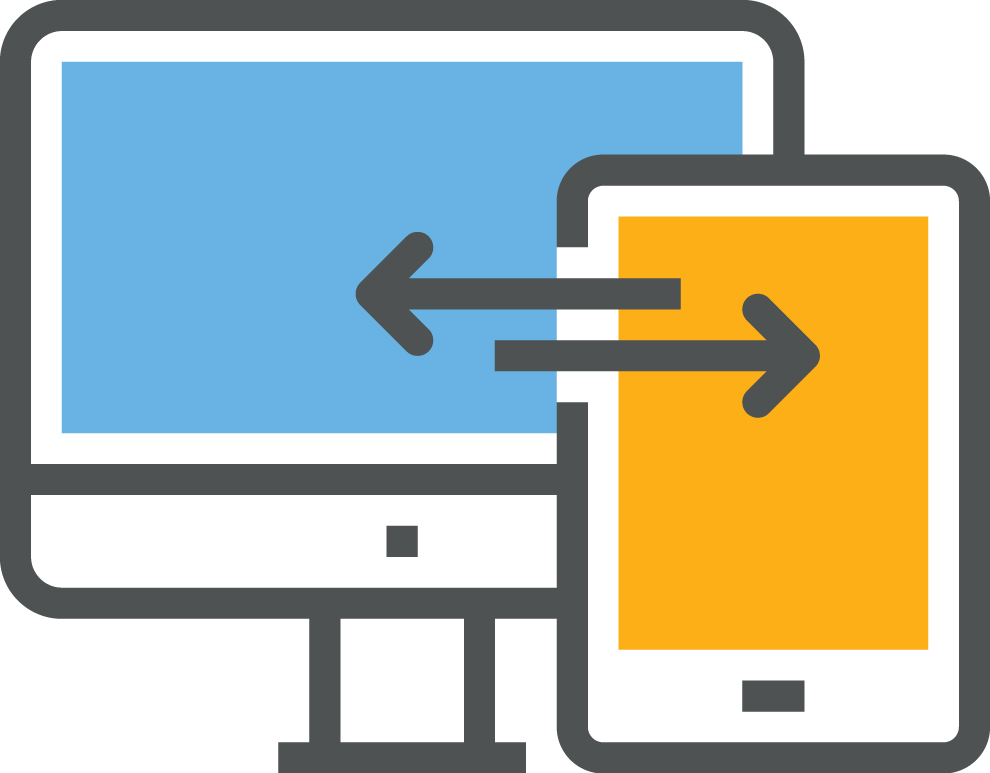 In the course of 2017, CEPOL:
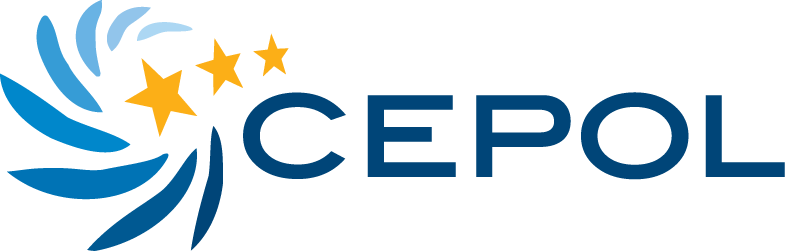 8
2017 Training Portfolio
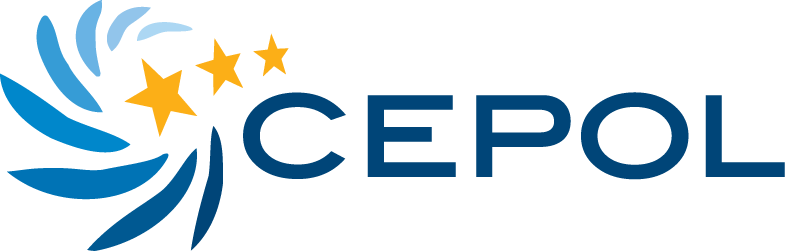 9
Evolution of participation in CEPOL activities
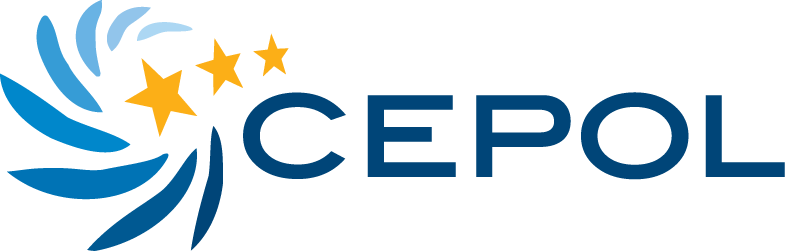 10
Satisfaction with CEPOL activities
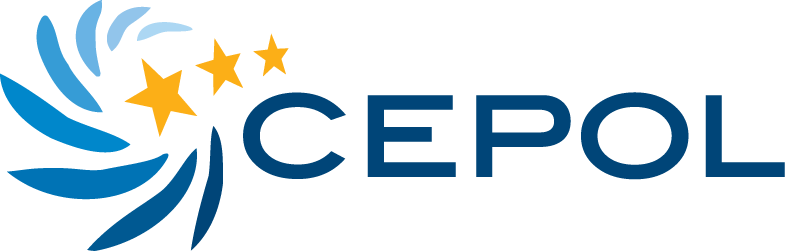 11
2017 priority topics
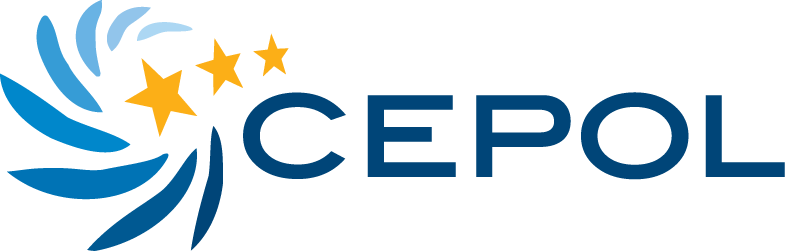 12
Courses on the EU Policy Cycle
EU Policy Cycle topics encompassed 30% of CEPOL’s trainings in 2017
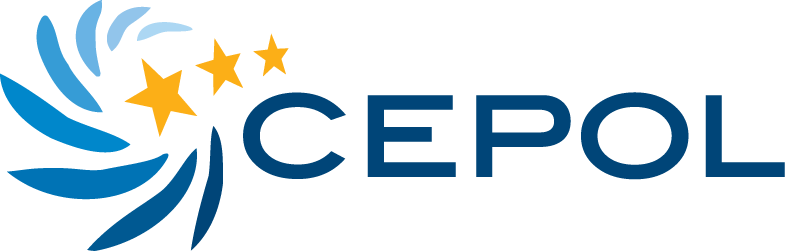 13
Courses on the EU Policy Cycle
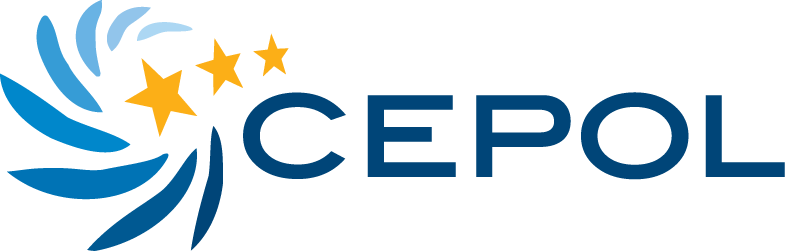 14
Migration
Training activities addressed the issues of:

misuse of migration flows for terrorism
foreign fighters and returnees, 
radicalisation
909 LE officers trained
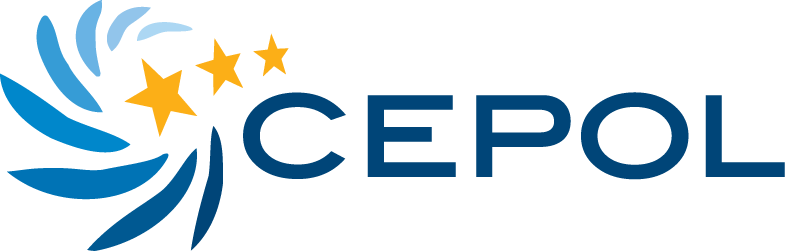 15
Cybercrime
In 2017, CEPOL’s cybercrime training portfolio comprised of:
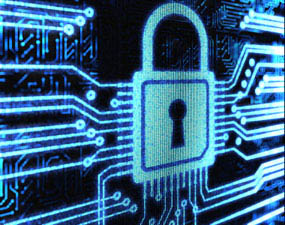 4 450 LE officers trained
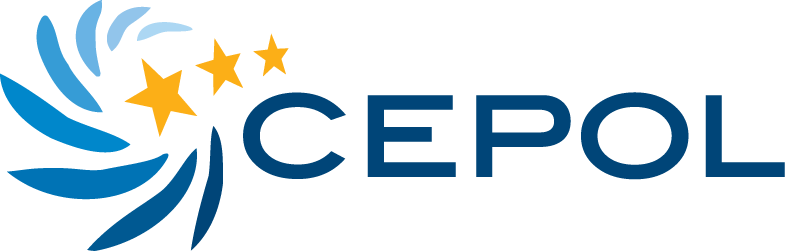 16
Courses on counter terrorism
CEPOL Knowledge Centre on Counter Terrorism:
Established in 2017
Aims to increase the impact of training in this key area
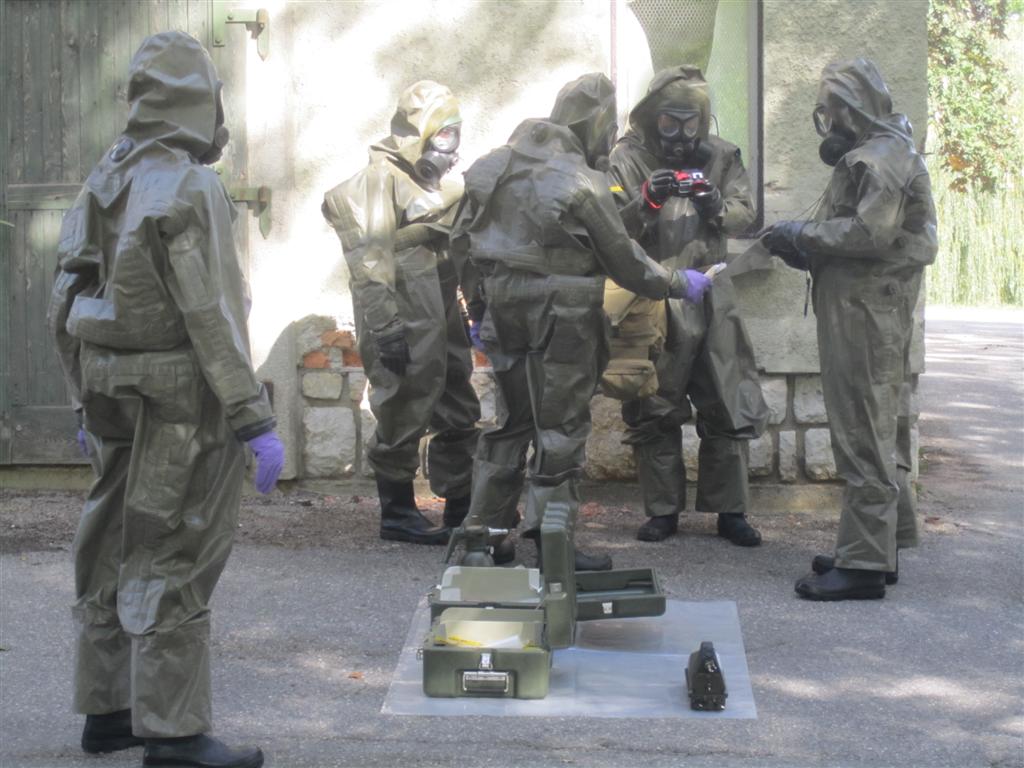 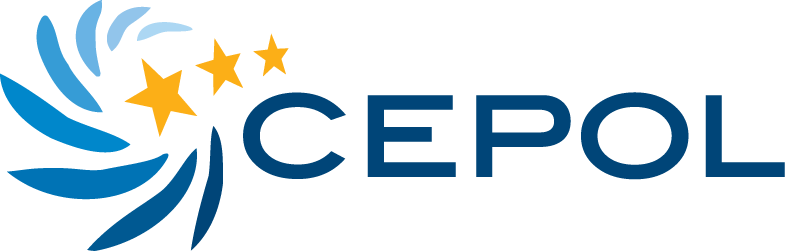 17
Courses on Common Security Defence Policy Mission Training (CSDP)
CEPOL Knowledge Centre on CSDP Missions:
Established in 2017
Aims to increase the impact of training in this key area
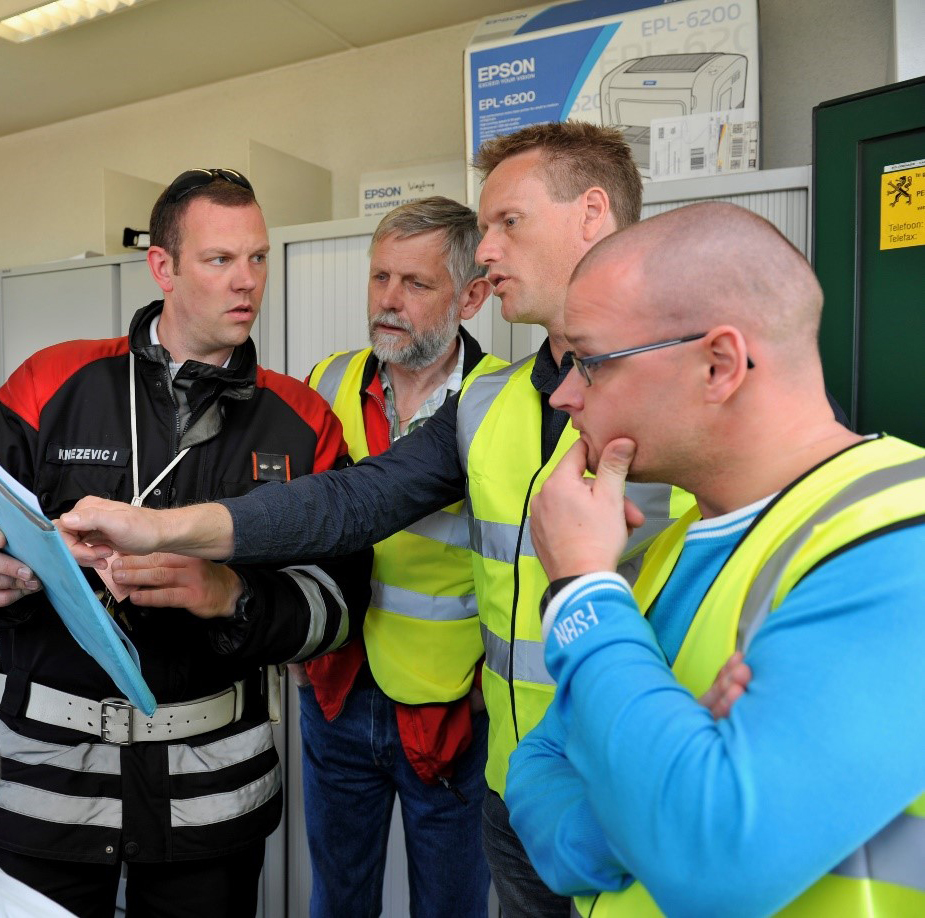 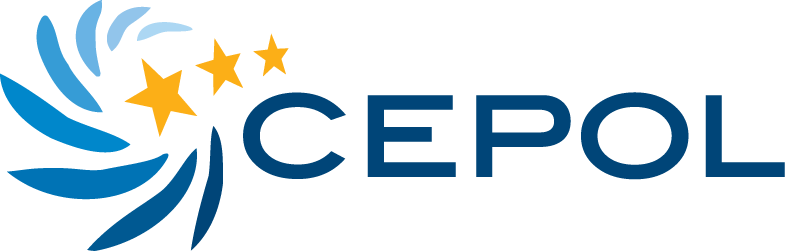 18
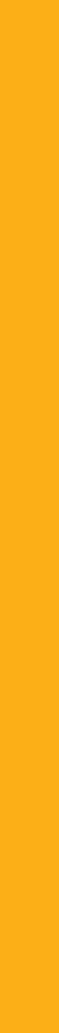 Common Security Defence Policy Mission Training (CSDP)
Aim: to prepare LE staff for deployment in CSDP missions 
(in cooperation with Member States, EEAS, ESDC)
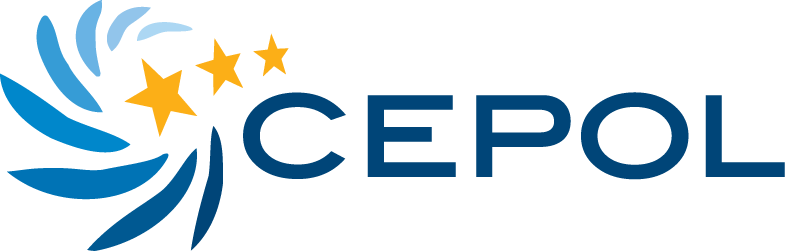 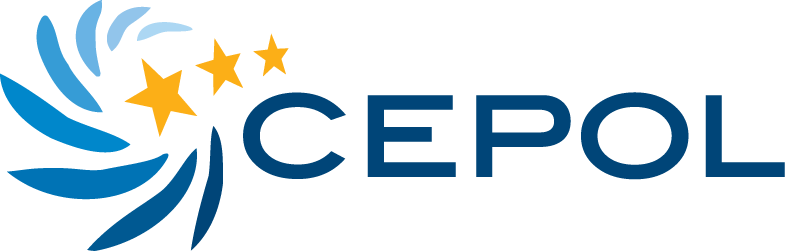 20
26
EU Strategic Training Needs Assessment (EU-STNA)
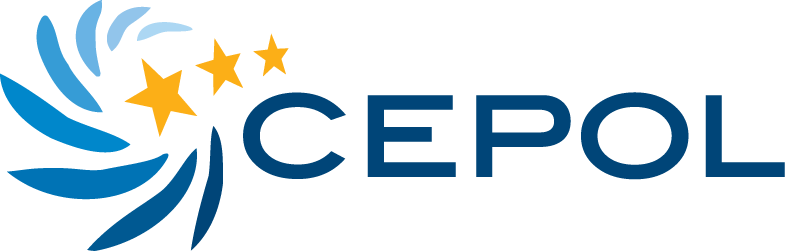 20
European Joint Master Programme (EJMP)
Fully accredited program
Further qualifies LE officers on implementation & operationalisation of EU Instruments
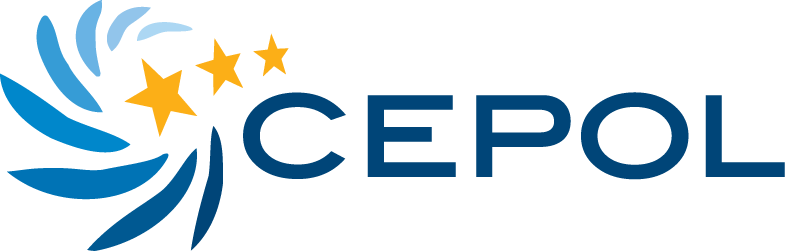 21
CEPOL Exchange Programme (CEP)
CEP addresses the requirements of the:

Union’s internal security strategy 
EU Policy Cycle on serious and organised crime
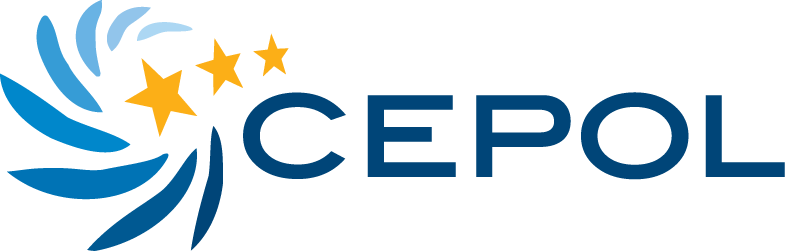 22
CEPOL 2017 Research and Science Conference
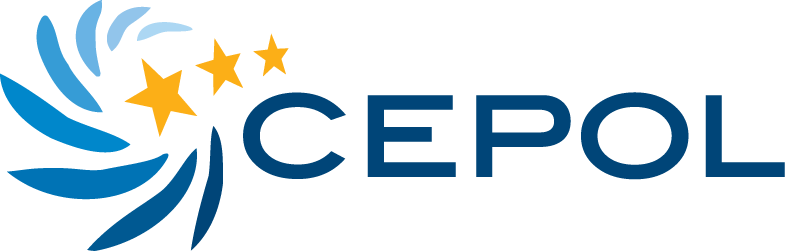 23
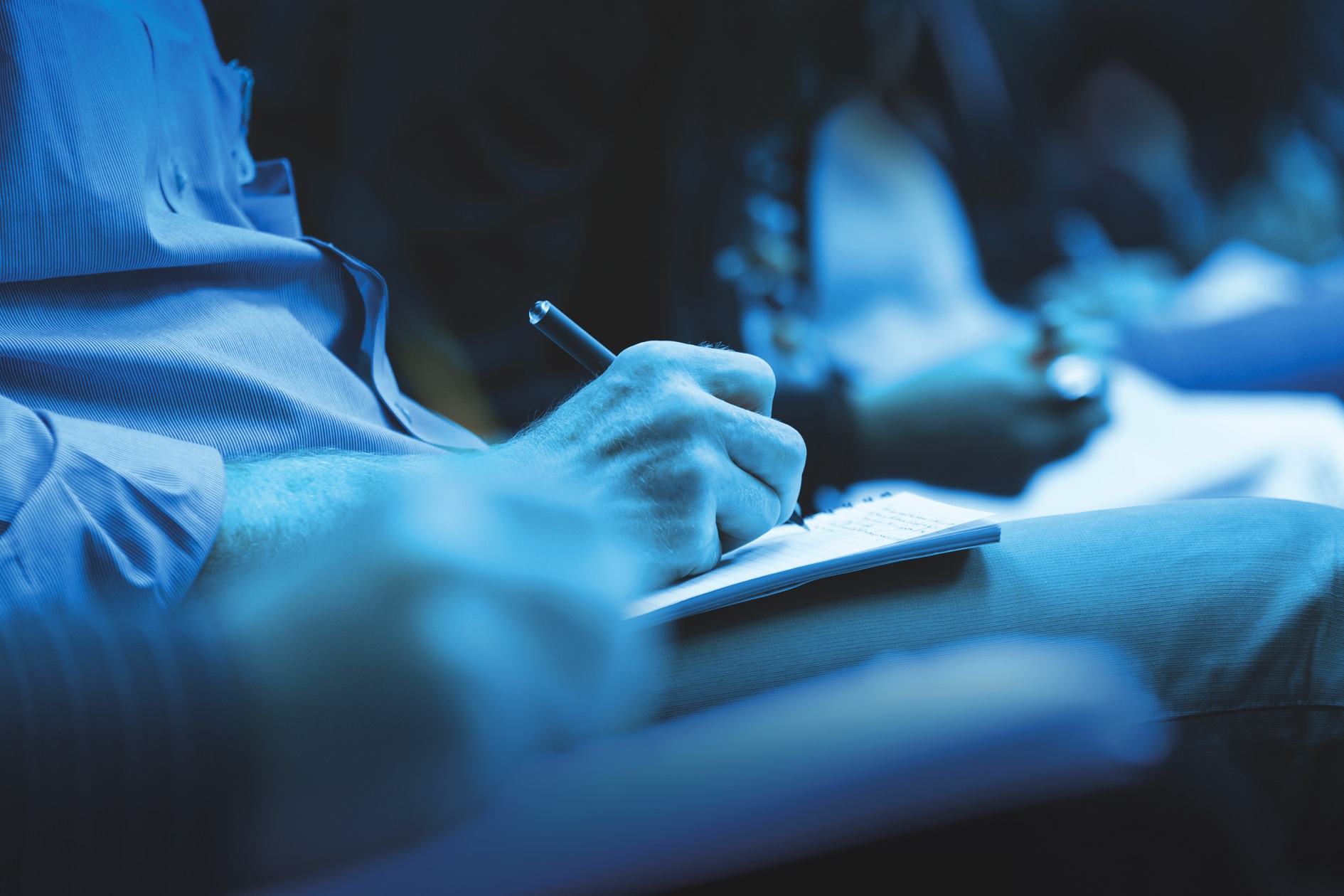 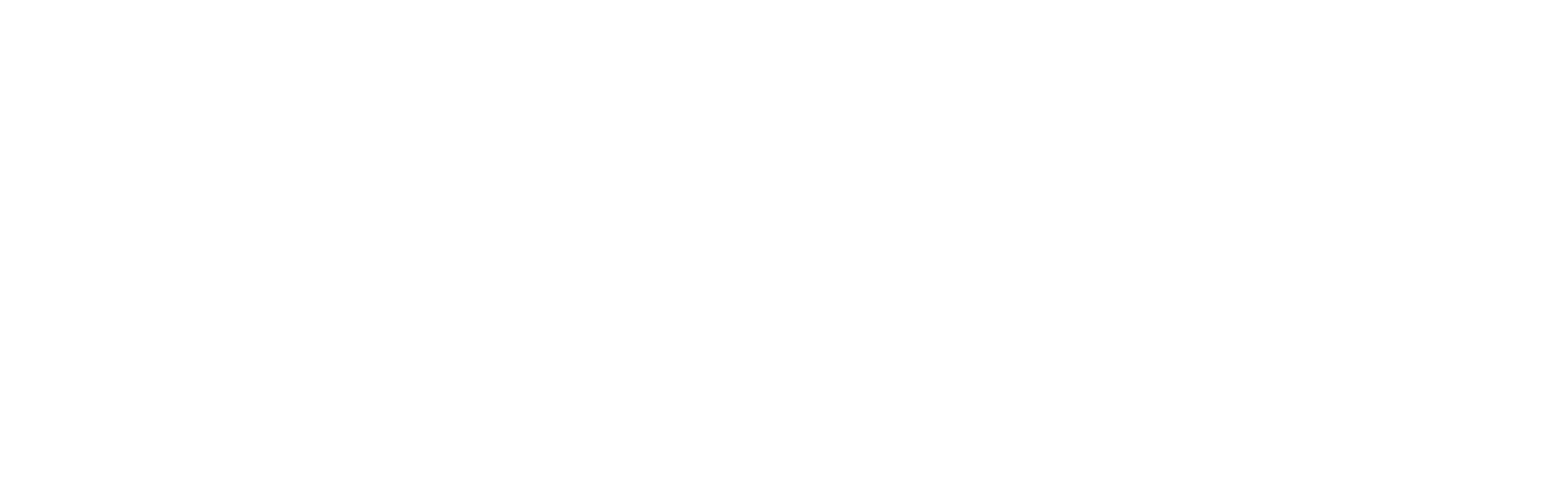 CEPOL  
External partnerships
EUROPEAN UNION AGENCY FOR LAW ENFORCEMENT TRAINING
22
External Relations
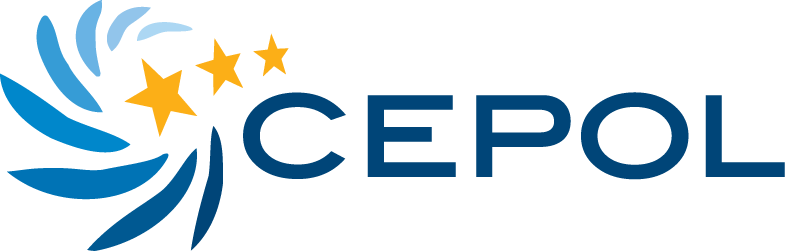 25
JHA Cooperation
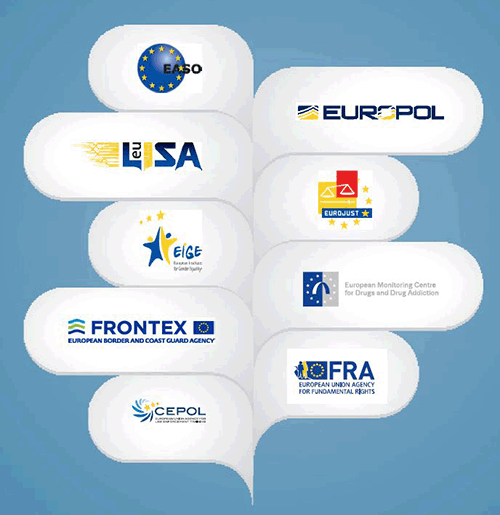 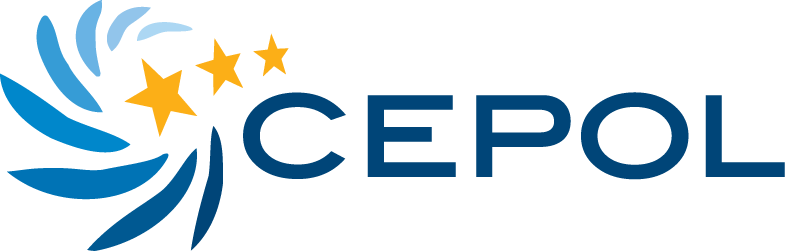 26
EU/MENA Counter-Terrorism Training Partnership  (CTTP) 2015 - 2017
Aims:
To further build institutional capacity in the partner countries’ LE services
To prevent & prosecute terrorism
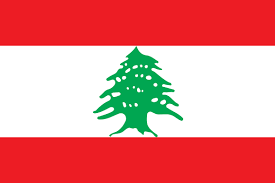 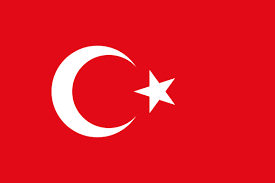 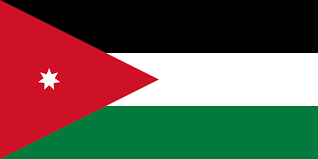 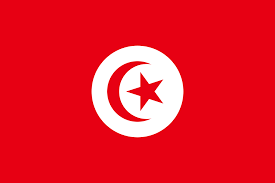 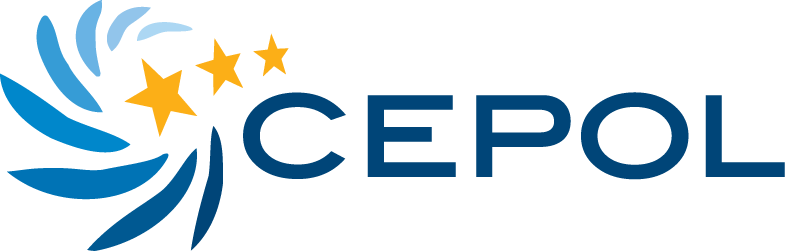 27
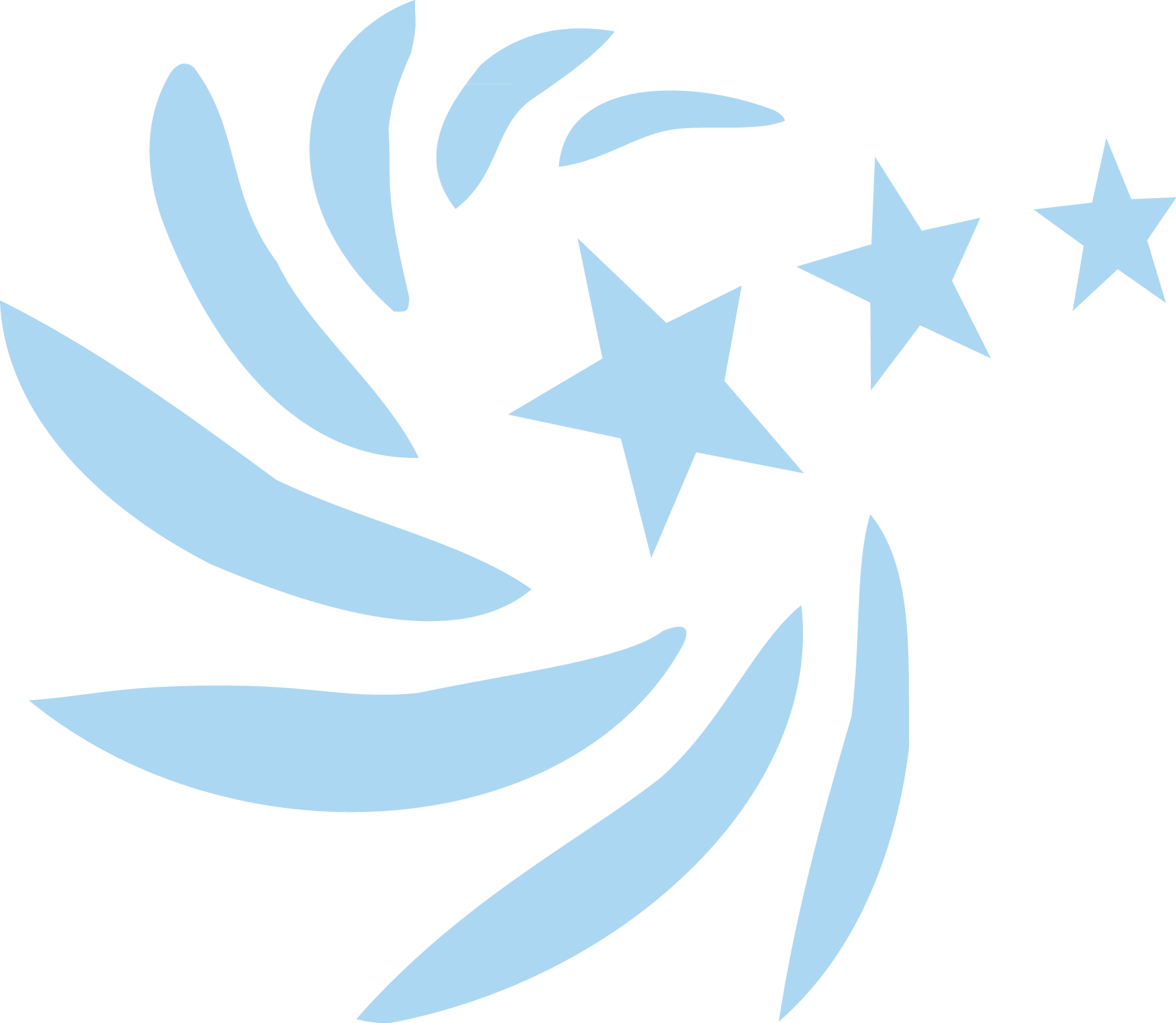 Thank you for your attention!
European Union Agency for Law Enforcement Training
Offices: H-1066 Budapest, Ó utca 27., Hungary • Correspondence: H-1903 Budapest, Pf. 314, Hungary
Telephone: +36 1 803 8030 • Fax: +36 1 803 8032 • E-mail: info@cepol.europa.eu • www.cepol.europa.eu
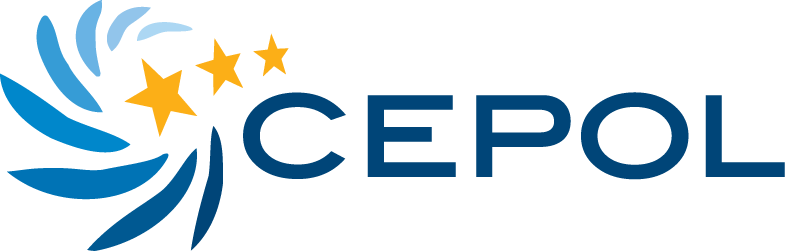 28